Introduction
Exponents are used to write the repeated product of the same number in a shorter form. Exponents have a wide range of applications, including calculating interest earned for savings accounts, determining the amount of depreciation of a car, and predicting future population levels.
1
1.2 Skill 5: Working with Exponents (Raising a Base to a Power)
Key Concepts
Exponential and Expanded Form
An exponential expression is a mathematical expression written in the form of ab, where a is called the base and b is called the exponent.
The base can be any rational number, meaning whole number, fraction, or decimal.
The exponent indicates the number of times the base is being multiplied by itself in an exponential expression.
2
1.2 Skill 5: Working with Exponents (Raising a Base to a Power)
Key Concepts, continued
The expanded form refers to the product written out in long form, while exponential form uses the base and the exponent. For instance, 3 • 3 • 3 • 3 • 3 is the expanded form of 35 and indicates that 3 is multiplied by itself 5 times. The exponential form of this expression is 35.
Exponential form is typically the form used more often in order to calculate the value of an expression.
When a number is squared, it means that the base is multiplied by itself 2 times; therefore, the exponent is 2.
3
1.2 Skill 5: Working with Exponents (Raising a Base to a Power)
Key Concepts, continued
When a number is cubed, it means that the base is multiplied by itself 3 times; therefore, the exponent is 3.
Any number raised to the 0 power is always equal to 1.
It is important to note that the base and exponent are not multiplied together.
4
1.2 Skill 5: Working with Exponents (Raising a Base to a Power)
Guided Practice 
Example 2
Consider the expression “three-tenths to the fifth power.” Rewrite this expression using decimals, first in exponential form and then in expanded form. Then, write the original expression using fractions, first in exponential form and then in expanded form. Finally, evaluate both the decimal version and the fraction version of the expression.
5
1.2 Skill 5: Working with Exponents (Raising a Base to a Power)
Guided Practice: Example 2, continued
Write the expression “three-tenths to the fifth power” as a numeric expression using decimals in exponential form.
In the expression “three-tenths to the fifth power,” “three-tenths” written as a decimal is 0.3. This represents the base of the exponential expression. “The fifth power” is written as an exponent of 5.
“Three-tenths to the fifth power” written in exponential form is (0.3)5.
6
1.2 Skill 5: Working with Exponents (Raising a Base to a Power)
Guided Practice: Example 2, continued
Write the expression in expanded form.
	The exponent of 5 in the expression (0.3)5 indicates that the base, 0.3, is multiplied by itself 5 times. Symbolically, 0.3 • 0.3 • 0.3 • 0.3 • 0.3.
7
1.2 Skill 5: Working with Exponents (Raising a Base to a Power)
Guided Practice: Example 2, continued
Write the expression “three-tenths to the fifth power” as a numeric expression using fractions in exponential form.
In the expression, “three-tenths” written as a fraction is        This represents the base of the exponential expression. “The fifth power” is written as an exponent of 5.
8
1.2 Skill 5: Working with Exponents (Raising a Base to a Power)
Guided Practice: Example 2, continued
“Three-tenths to the fifth power” written in exponential form is
9
1.2 Skill 5: Working with Exponents (Raising a Base to a Power)
Guided Practice: Example 2, continued
Write the expression in expanded form.
The exponent of 5 in the expression           indicates that the base,        is multiplied by itself 5 times. Symbolically,
10
1.2 Skill 5: Working with Exponents (Raising a Base to a Power)
Guided Practice: Example 2, continued
Evaluate the decimal and fraction versions of the expression.
As a decimal, the numeric result of the expression
0.3 • 0.3 • 0.3 • 0.3 • 0.3 is 0.00243.
As a fraction, the numeric result of the expression
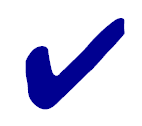 11
1.2 Skill 5: Working with Exponents (Raising a Base to a Power)
Guided Practice: Example 2, continued
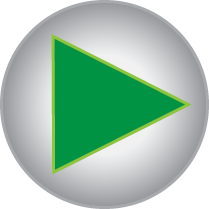 12
1.2 Skill 5: Working with Exponents (Raising a Base to a Power)
[Speaker Notes: http://www.walch.com/ei/04006]